Henkilöstöresursointi ja rekrytointi YJOA2220
Vastuullinen osaamisen johtaminen osana organisaation resursointia
Monika von Bonsdorff
Jyväskylän yliopiston kauppakoreakoulu
Johtaminen
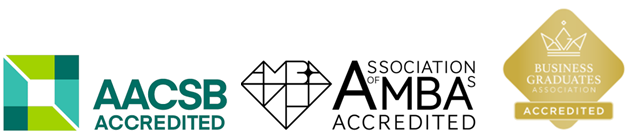 2.12.2024
JYU Since 1863.
1
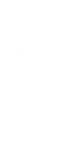 Luennon sisältö
Arvioida henkilöstönhankintaa osana vastuullista henkilöstöjohtamista
Suunnitella ja analysoida resursointia tulevaisuusorientaation kautta
Kuvata henkilöstöresursointia eri kontekstien ja toimialojen näkökulmista
Osaamisen johtaminen henkilöstöjohtamisen osana
2.12.2024
JYU Since 1863.
3
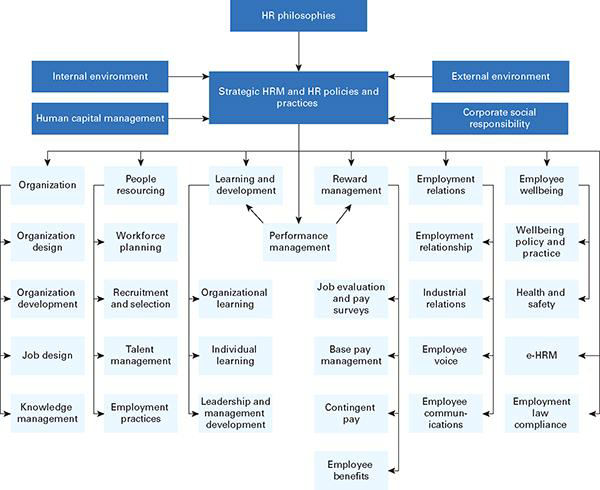 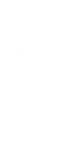 HRM järjestelmä,
Armstrong 2020. Handbook	of Human Resource Management Practices.
2.2.2021	6
Kuinka osaamisen johtaminen (Talent management) eroaa HRM:sta
TM koskettaa laajempaa määrää sidosryhmiä
TM siirtää henkilöstöjohtamisen johtoryhmätasolle
Millaisia haasteita tähän liittyy, esim. Inkluusion ja diversiteetin huomioimisen osalta?
Talent management ja strateginen henkilöstövoimavarojen johtaminen
Talent management liittyy strategiseen henkilöstövoimavarojen johtamiseen
Eri näkökulmia:
 Talent management viittaa HR käytäntöihin (rekrytointi, valinta, kehittäminen, urajohtaminen jne); rekrytointialan ihmiset: parhaiden kandidaattien löytäminen; koulutus- ja kehittämisammattilaiset: parhaimpien kandidaattien ‘kehittäminen’, johtajuuden näkökulma: johtapotentiaalin kasvattaminen, johdon kehittäminen
 Talent pools –näkökulma; varmistetaan riittävä määrä työntekijöitä, siirtyvät joustavasti tehtävästä toiseen, lähellä henkilöstösuunnittelua, huomio yrityksen sisäisessä potentiaalissa, ‘työntekijävirran (“workforce” flow) hahmottaminen
  Focus on talent generally: ei keskitytä ulkoiseen tai sisäiseen talenttiin; parhaiten suorituvia johdetaan eri tavalla kuin muita, työntekijöiden ‘jakaminen’ suoriutumisen mukaan esim. ‘A players’, “war of talent”; toinen näkökulma: vahvan HR:n tehtävän nähdään talentin turvaaminen ja kasvattaminen työntekijöissä
JYU. Since 1863.
2.12.2024
6
Talent management käsitteenä
Mitä talent on? Osaamista (competencies), potentiaalia (potential), suorituskykyä (performance), lahjakkuutta (giftedness), vahvuutta (strengths)
Onko kyvykkyys synnynnäistä vai hankittua?  -> vaikuttaa siihen mihin keskitytään esim. Rekrytointi, työssä pitäminen, vahva työnantajabrändi vs. kehittäminen; haastavat työtehtävät, työnkierto, työn laajennus, valmentaminen, mentorointi;   molempia?
Näkökulmana lahjakkuus ja esim. kyky oppia niin paljon kuin mahdollista aiemmista kokemuksista  kyvykkyytä on vaikea jäljitellä (vrt. Firm sustainable competitive advantage)
Keskitytäänkö vain huippusuoriutujiin vai kaikkiin työntekijöihin; keskitytään vain pieneen ‘eliittiin’ työntekijöistä
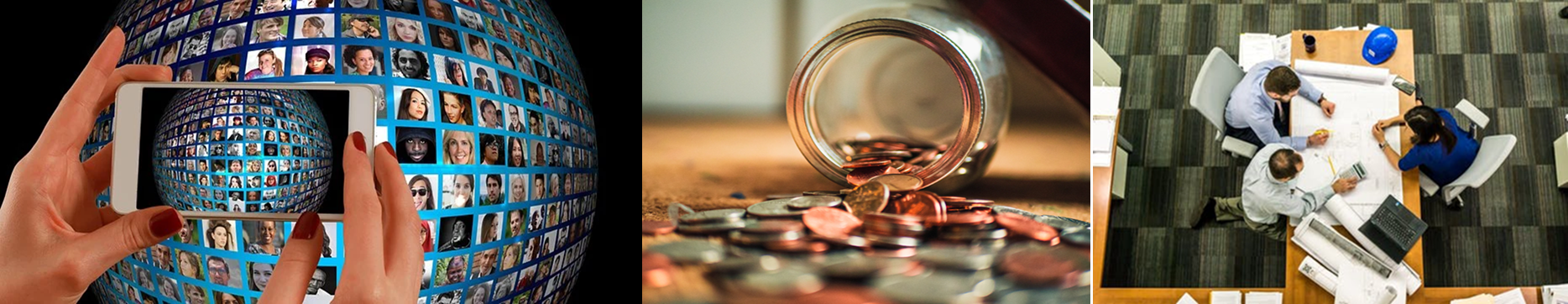 JYU. Since 1863.
2.12.2024
7
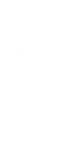 Talent management
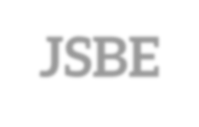 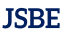 Talent management voi
pitää	sisällään	perinteisiä
HRM aktiviteetteja, kuten
työvoiman	tarpeen
suunnitelu, rekrytointi, 
henkilöstön	sitouttaminen, 
suorituksen	johtaminen, 
arviointi, johtamisen
kehittäminen	ja 
urasuunnittelun.
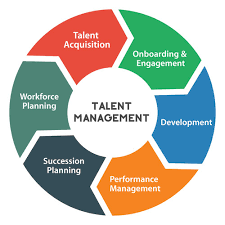 Talent management on 
laaja	lähestymistapa, jossa
nämä	HR-käytännöt
liitetään	yhteen
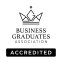 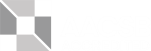 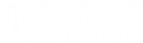 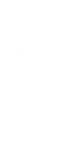 Talent	management prosessi
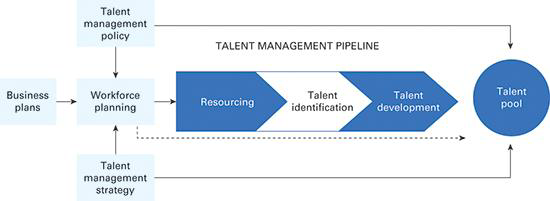 Armstrong 2020. Handbook	of Human Resource Management Practices.
2.2.2021	27
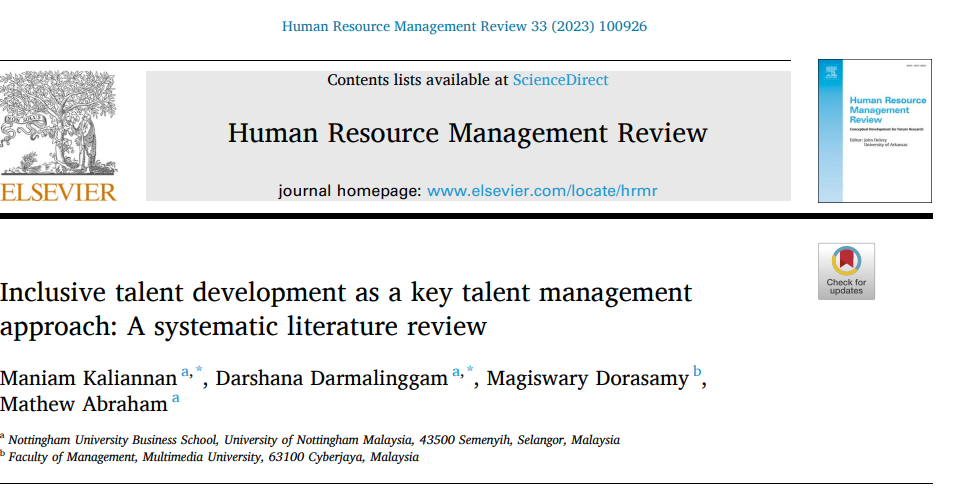 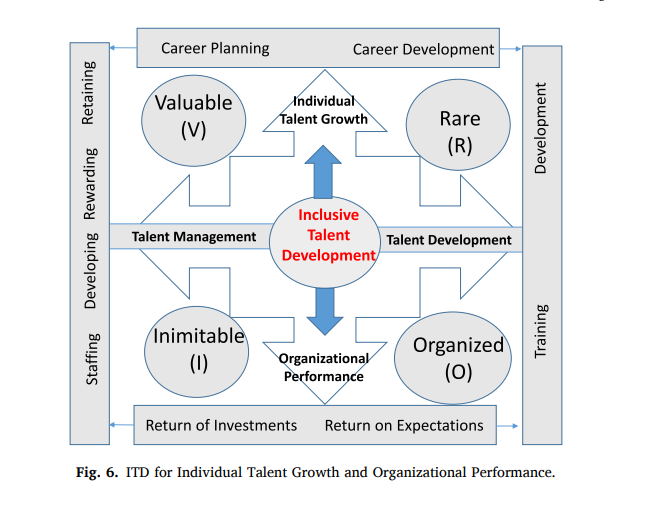 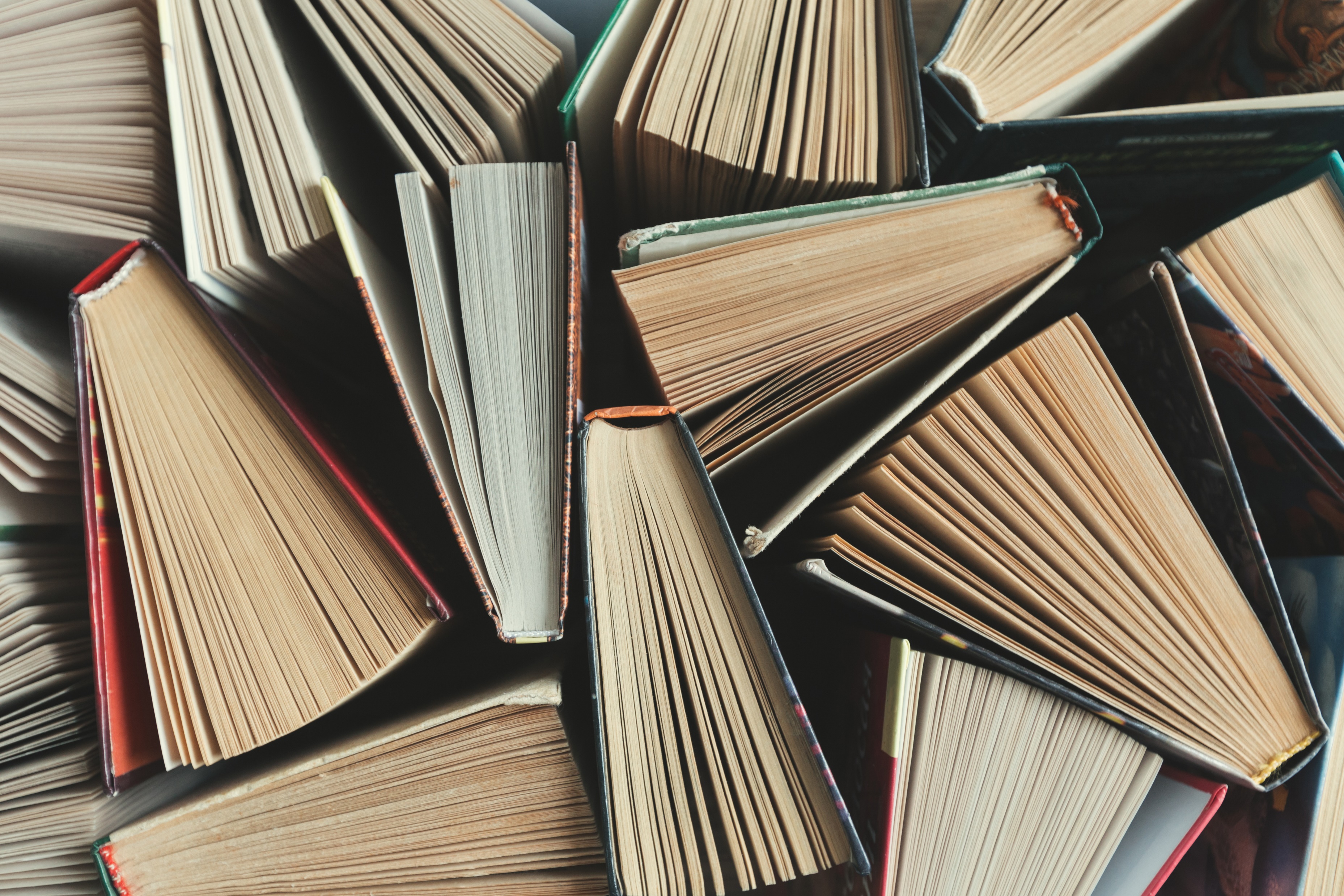 Osaamisen uudelleensuuntaaminen
2.12.2024
JYU Since 1863.
11
2.12.2024
12
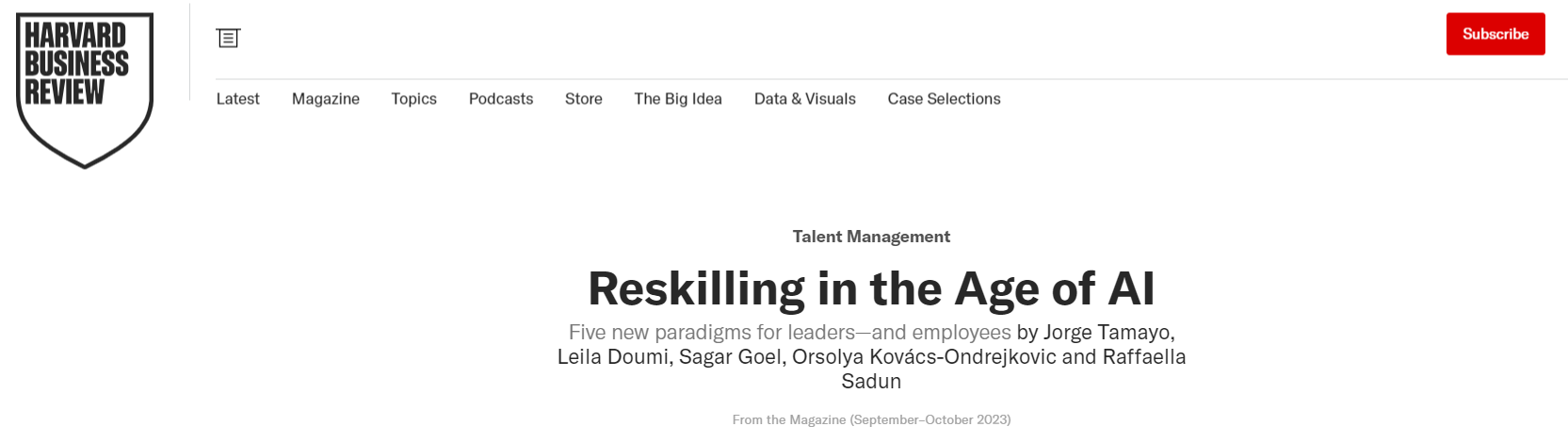 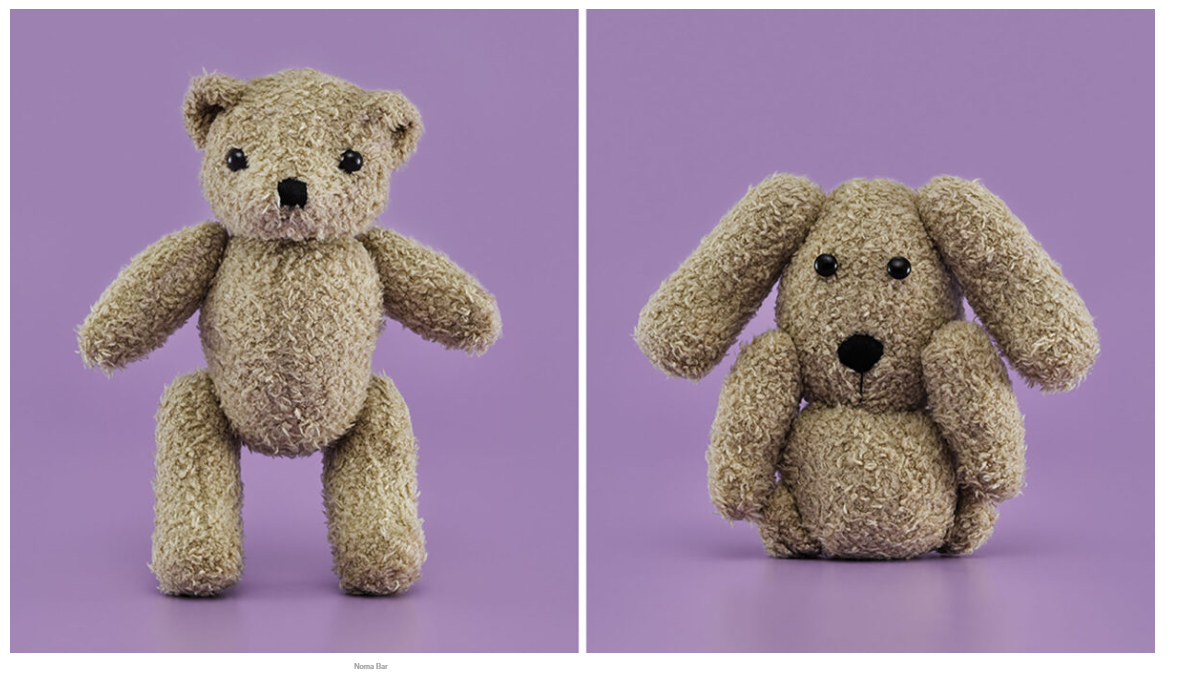 JYU. Since 1863.
2.12.2024
13
Tutkimuksen taustaa
Tutkimuksen taustalla OECD:n arviot teknologian vaikutuksesta työpaikkoihin
Voimakas tarve uudistaa osaamista
Yritysten rooli uudelleen koulutuksen mahdollistamisessa
Artikkelissa esitellään n. 40 yrityksen tutkimukseen perustuen mallia
JYU. Since 1863.
2.12.2024
14
Viisi paradigmaa uudelleen koulutuksesta yrityksissä (reskilling)
Uudelleen kouluttaminen on strateginen imperatiivi
Jokaisen johtajan vastuulla on edistää uudelleen koulutusta
Uudelleen koulutus on osa muutosjohtamista
Työntekijät haluavat uudelleen kouluttautua kun se on tarpeellista
Uudelleen koulutus vaatii ekosysteemin
JYU. Since 1863.
2.12.2024
15
Talent managementtiin liittyviä haasteita ja mahdollisuuksia
Mitä on talent? Kuka määrittelee talentin?
Organisaation taloudellisten tavoitteiden ja yksilön omien kiinnostusten yhteensovittaminen
arvonluonnin tapa, jonka seurauksena työntekijä-organisaatio-suhde on epätasapainossa organisaation etuun nähden. Vastakkain organisaation kovat käytänteet ja yksilön pehmeät toiveet (Thunissen, 2015)
Muuttuva ympäristö ja keikkatyö lisäävät haasteita, mutta myös mahdollisuuksia kehittää ja ylläpitää osaamista organisaatiossa sekä varmistaa osaajien tyytyväisyys työtään kohtaan
osaajien sitoutuminen organisaatioon pitkällä aikavälillä
2.12.2024
16
Lähteitä
Armstrong. M. (2020). Armstrong’s handbook of human resource management practice. 15th ed. London, United Kingdom: Kogan Page.
Kaliannan, M., Darmalinggam, D., Dorasamy, M., & Abraham, M. (2023). Inclusive talent development as a key talent management approach: A systematic literature review. Human Resource Management Review, 33 (1), 2023, 100926, https://doi.org/10.1016/j.hrmr.2022.100926.
Picardi, C. A. (2019). Recruitment and Selection: Strategies for Workforce Planning & Assessment. SAGE. ISBN 9781483385396
Tamayo, J., Doumi, L., Goel, S., Kovács-Ondrejkovic, O., & Sadun, R. 2023. Reskilling in the Age of AI. Five new paradigms for leaders—and employees. Harvard Business Review, Sept-Oct, 56-65.
2.12.2024
JYU Since 1863.
17
Monika von Bonsdorff, Jyväskylän yliopiston kauppakorkeakoulumonika.e.vonbonsdorff@jyu.fiTwitter: @vonbonsdorffx2
2.12.2024
JYU. Vuodesta 1863.
18
2.12.2024
JYU Since 1863.
19